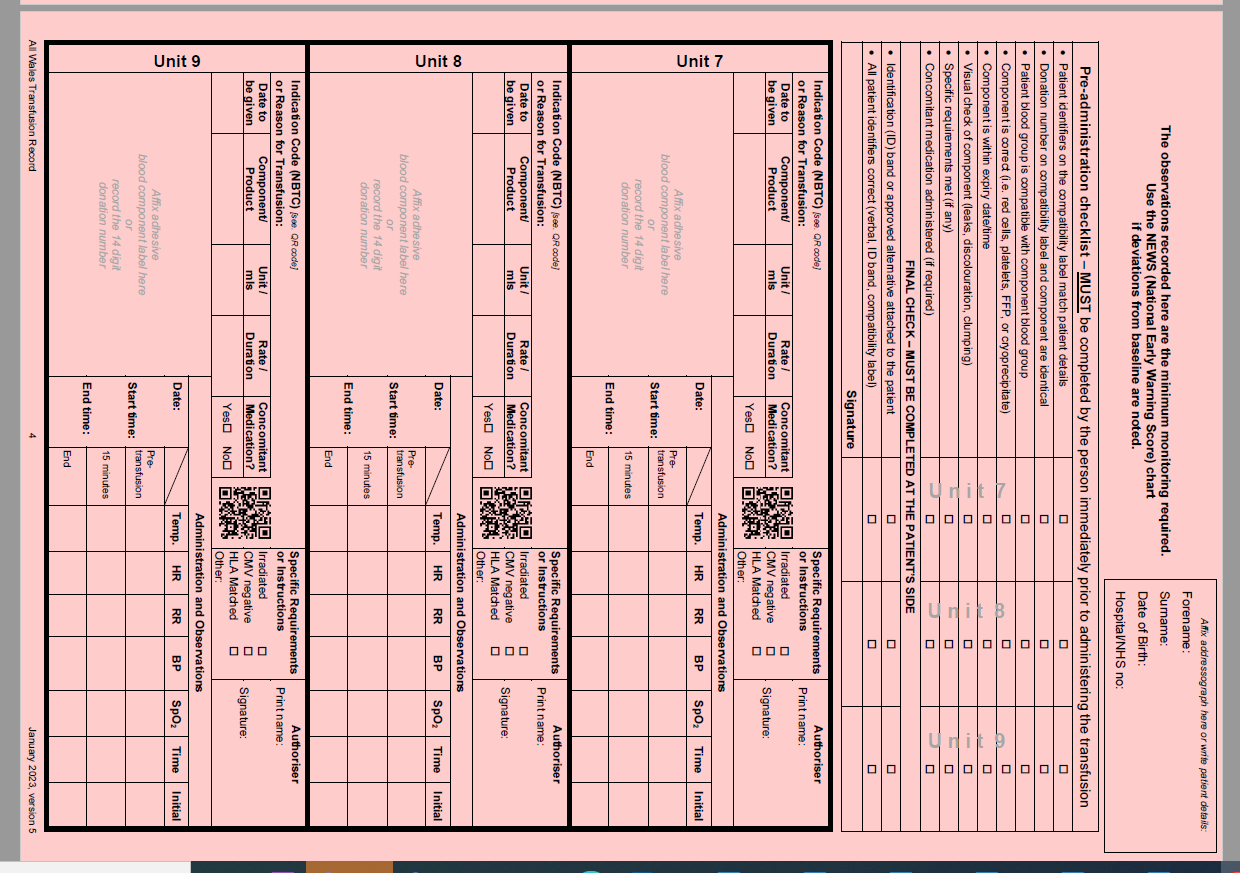 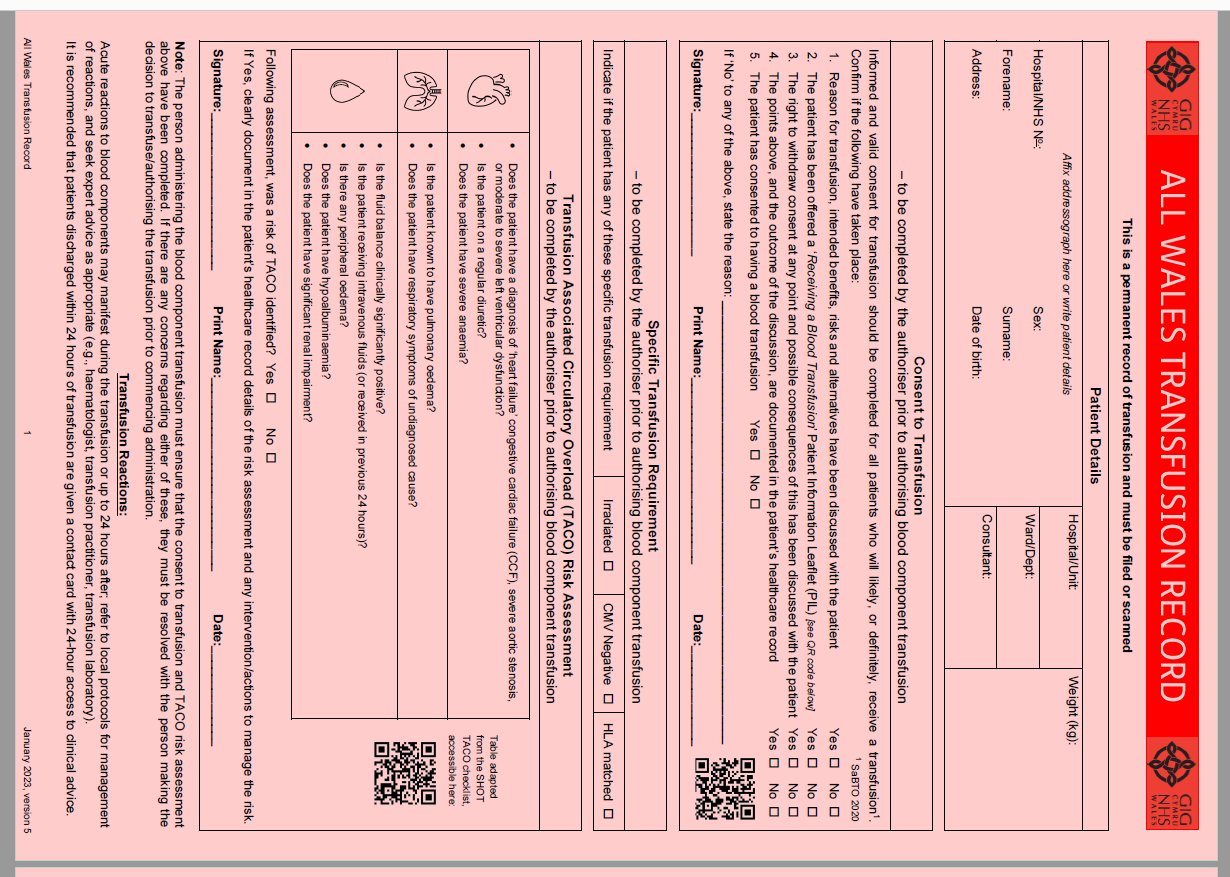 S  P  E  C  I  M  E  N
S  P  E  C  I  M  E  N
S  P  E  C  I  M  E  N
S  P  E  C  I  M  E  N
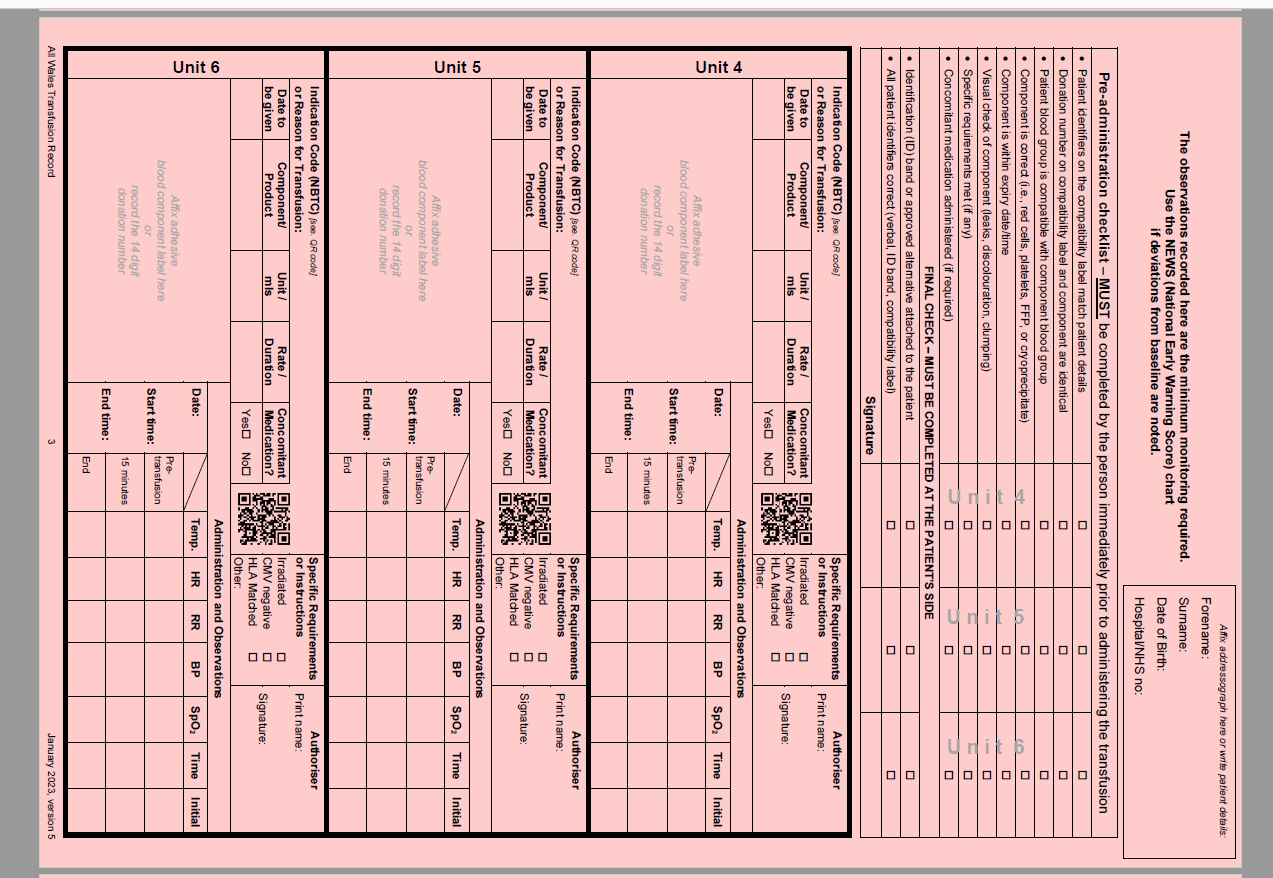 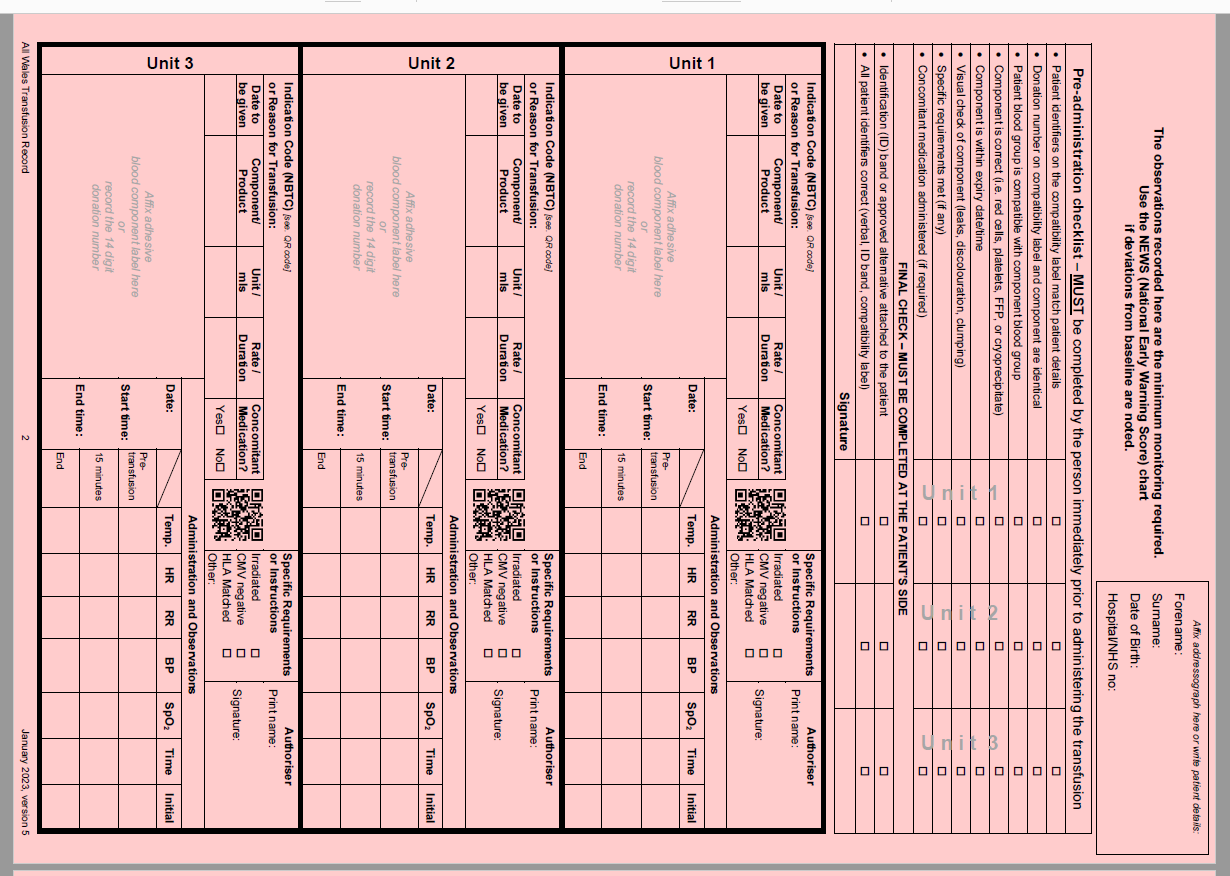 S  P  E  C  I  M  E  N
S  P  E  C  I  M  E  N
S  P  E  C  I  M  E  N
S  P  E  C  I  M  E  N